HR | Analyze hiring practices
Copilot for Microsoft 365
Get started
Cost per hire
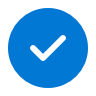 Value benefit
KPIs impacted
Cost Savings
Employee experience
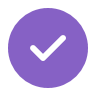 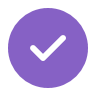 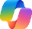 Copilot
+Copilot Studio
1. Collect data
2. Analyze data
3. Generate reports
Prompt Copilot1 to summarize relevant hiring insights from data sources linked using Copilot Studio plug-ins such as applicant tracking systems, LinkedIn, HR insights, and Power BI.
Analyze data, summarize findings, and provide candidate insights, pipeline, capacity, and hire quality.
Create reporting and visualizations to better understand the hiring pipeline and make data-driven decisions.
Copilot in Loop
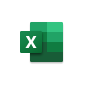 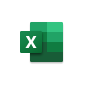 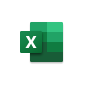 Use Copilot to rapidly locate relevant data which indicates and impacts the hiring pipeline.
What is the average of “Time to hire”?
To better articulate the data, highlight the cells yellow where “Time to hire” exceeds 60 days.
Copilot in Excel
Copilot in Excel
Copilot in Excel
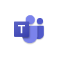 Copilot in Teams
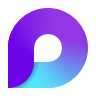 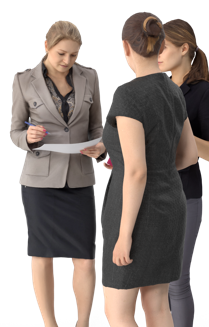 6. Improve hiring pipeline reviews
5. Track progress
4. Collaborate with team
Based on the impact of the actions, adjust approach and continue to iterate.
Track the progress of the hiring pipeline.
Schedule a meeting to present the report, insights, and to gain feedback.
Brainstorm ideas to improve the hiring pipelines process and ask colleagues to contribute and provide feedback in Loop.
In addition to “What is the average of ‘Time to hire’?”, monitor “What is the average ‘Candidate Satisfaction’?” to compare the impact of hiring process changes.
“Generate meeting notes” after the call to capture key topics and action items.
1Access Copilot at copilot.microsoft.com, the Microsoft Copilot mobile app, or the Copilot app in Teams, and set toggle to “Work”.